Instituto las águilas2389
Equipo 2
CUARTO DE BACHILLERATO
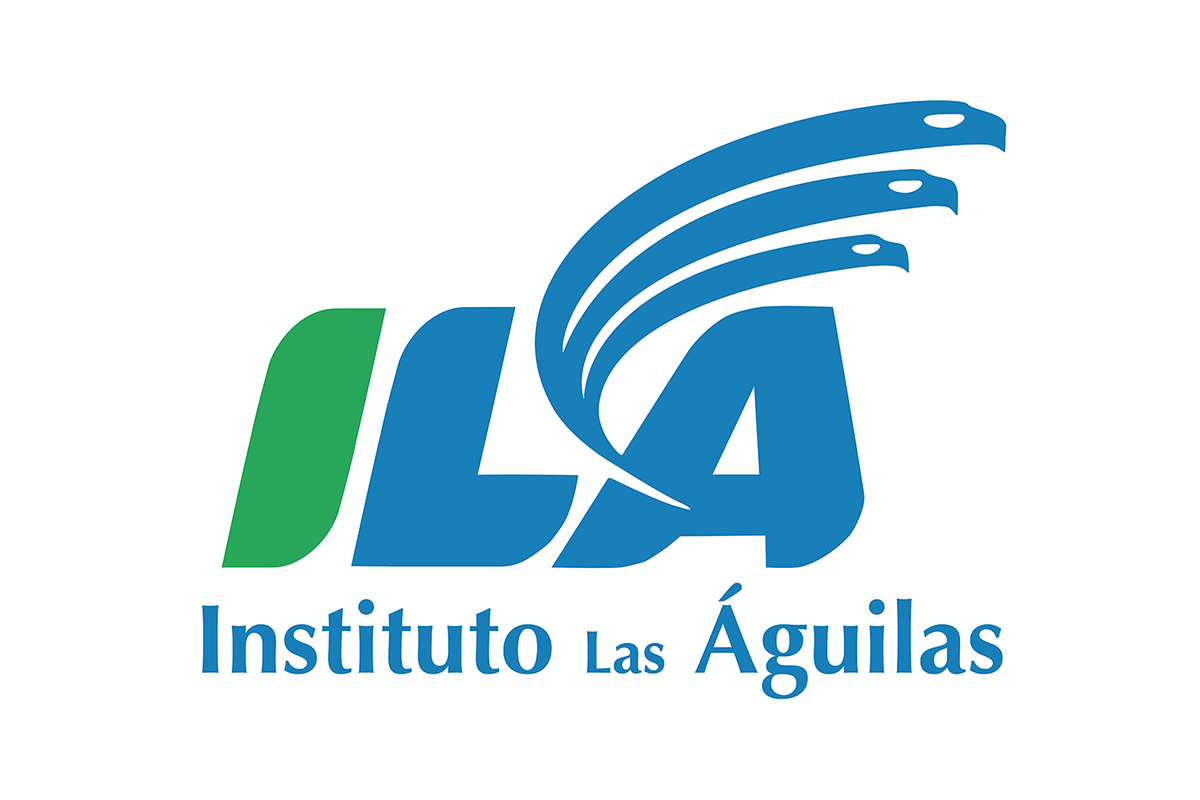 Participantes
Azucena García Mayén
(Biología II)
Regina García Jurado
(Taller de Lectura y Redacción IV)
 Sofía Elizabeth Ruiz Padilla
(Historia de México)
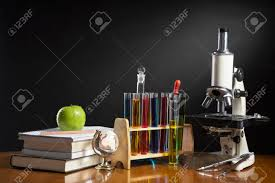 Proyecto planeado para el ciclo 2018-2019
Fecha de inicio:
Febrero de 2019

Fecha de término:
Mayo de 2019
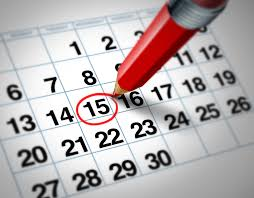 Nombre del proyecto:
Elaboración de una revista de divulgación científica e histórica
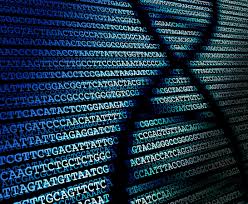 Introducción o justificación y descripción del proyecto
La aplicación de temas vistos en clase.
Fomentar la investigación científica.
Realización de un proyecto interdisciplinario.
Desarrollar la competencia de comprensión de lectura.
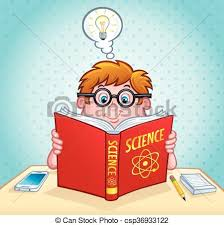 Objetivo general del proyecto
Integrar los conocimientos de las asignaturas de Biología II , TLR IV  e Historia de México para la elaboración de una revista de divulgación científica a través del trabajo colaborativo.
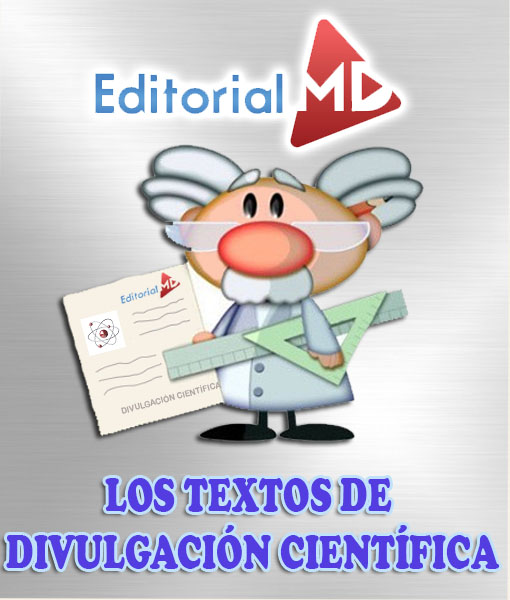 Objetivos de cada asignatura.Biología II
Fomentar en el alumno la actitud reflexiva acerca de cómo su actividad persona y social repercute en el ambiente.
Despertar el interés hacia la investigación científica.
Aplicar habilidades, actitudes y valores en la realización de investigaciones escolares.
Generar contacto con investigadores a través de visitas a institutos de investigación.
Mostrar actitudes favorables hacia el trabajo colaborativo.
Objetivos de cada asignatura.Tlr iv
Elaborar un anteproyecto de investigación.
Acopiar información mediante la búsqueda y en fuentes fiables.
Presentar los resultados de la investigación de forma oral y escrita, utilizando el vocabulario científico adecuado.
Utilizar estrategias de lectura y escritura eficientes para la investigación
Objetivo de Historia de México
Que el alumno aprenda a generar conocimientos, productos o procesos
Produzca conocimientos y publique información 
Hacer uso de la tecnología como instrumento crítico, reflexivo e innovador.
Desarrolle capacidad de análisis para poder aplicarla en el momento de la exposición
Disciplina  
HISTORIA
Nos permite investigar y seleccionar la información , desarrollar métodos de análisis en los registros históricos y así, construir una investigación critica y analítica de la verdad que sustente los hechos históricos.